На встречу весне!!! Гр. «Одуванчик»
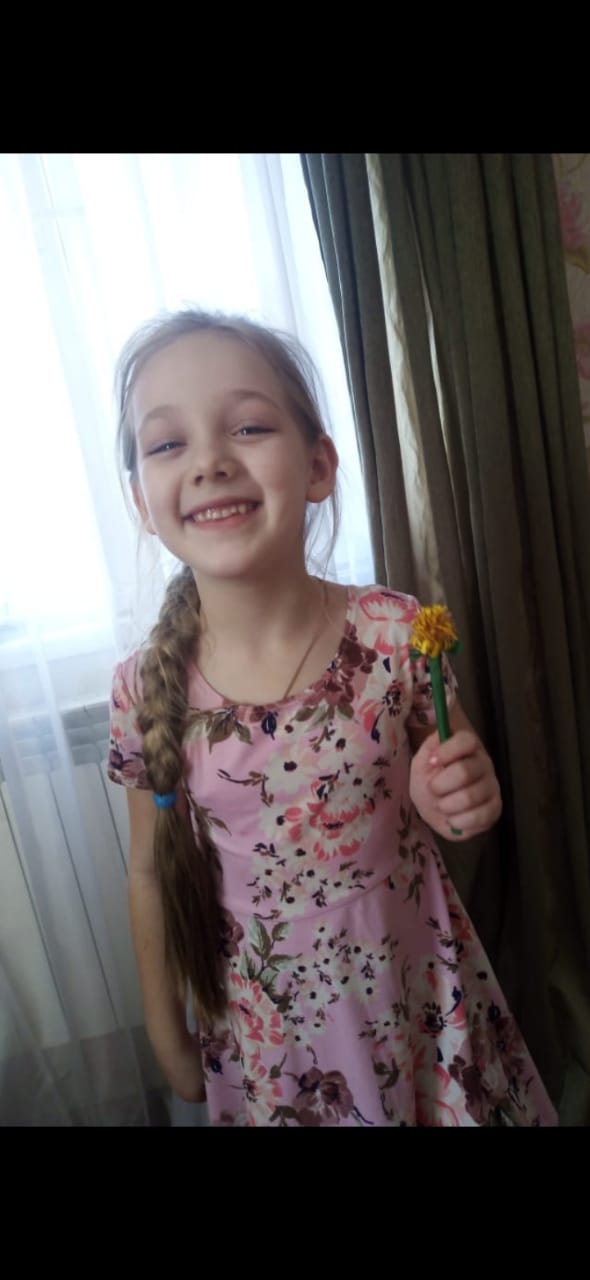 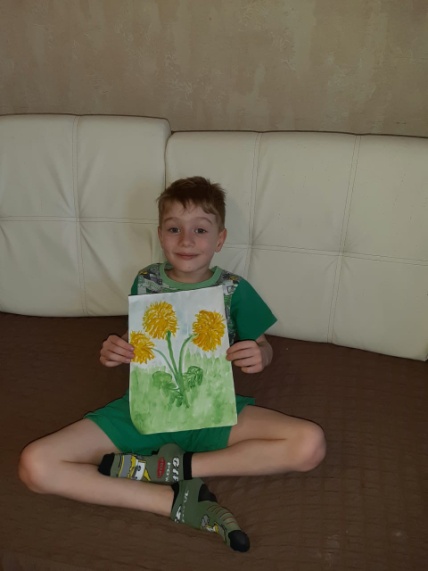 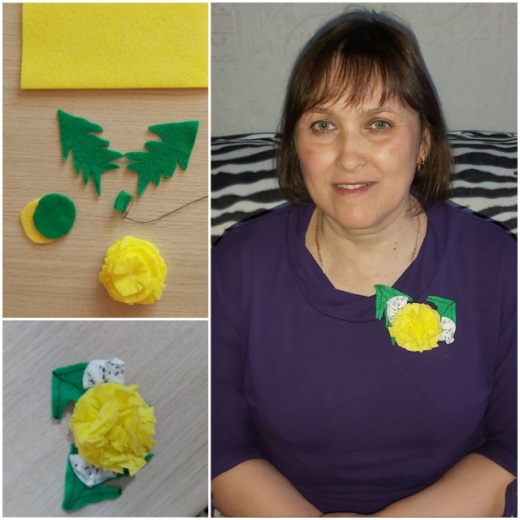 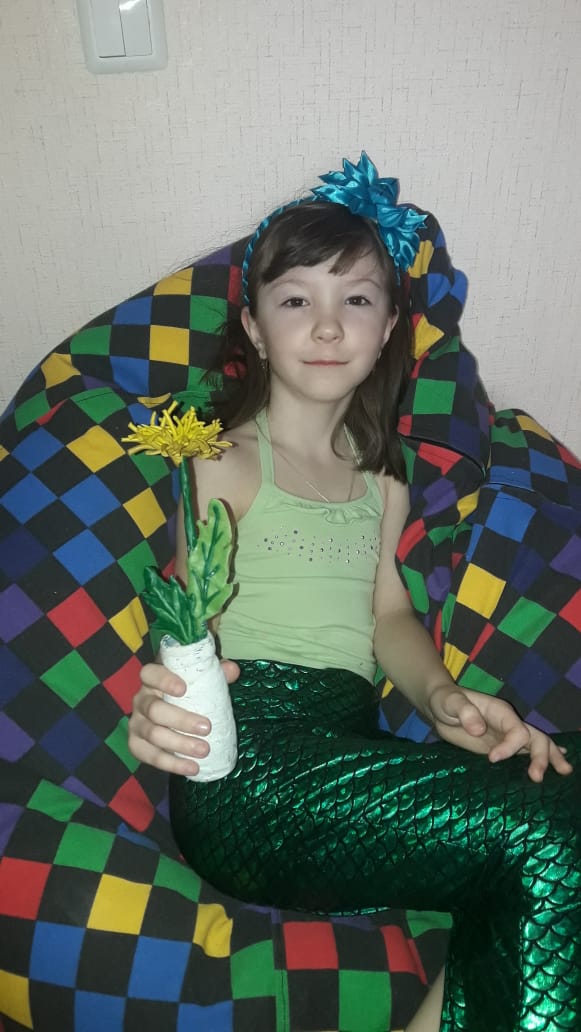 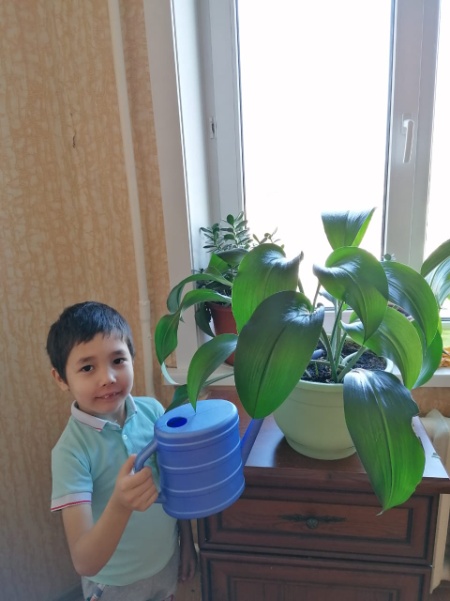 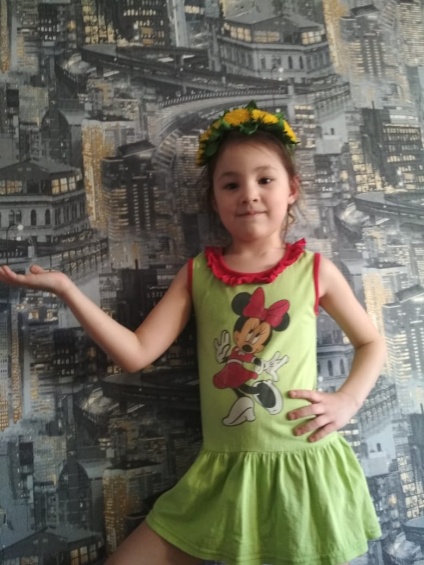 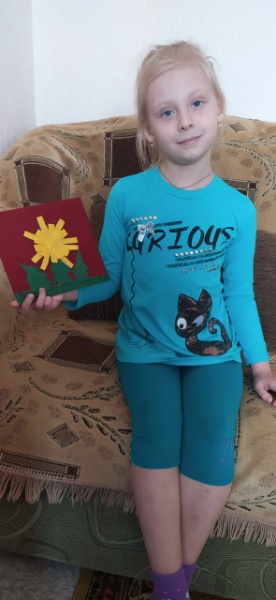 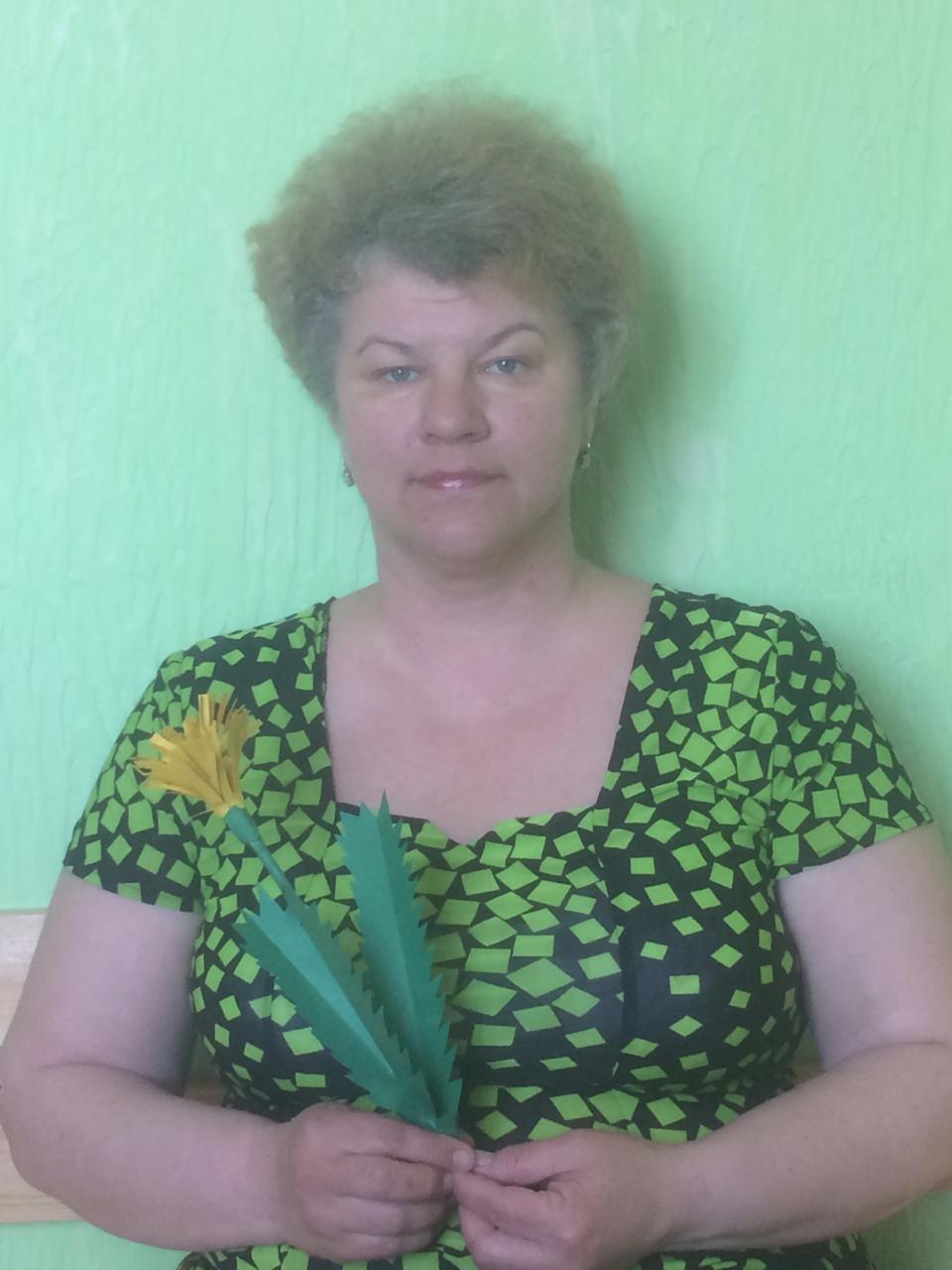 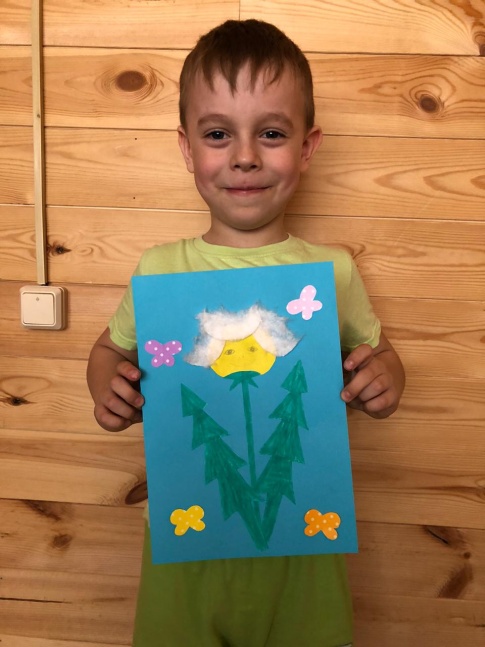 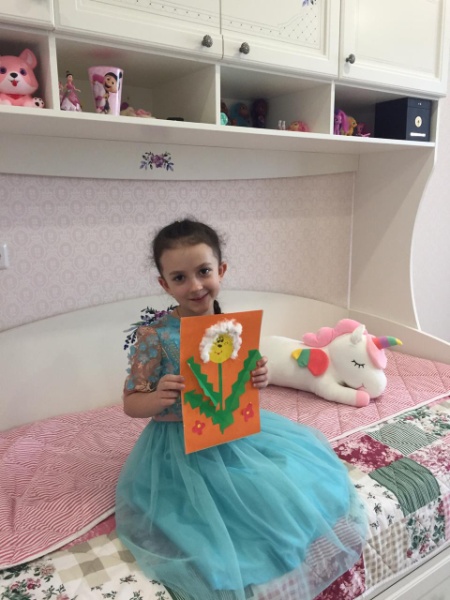 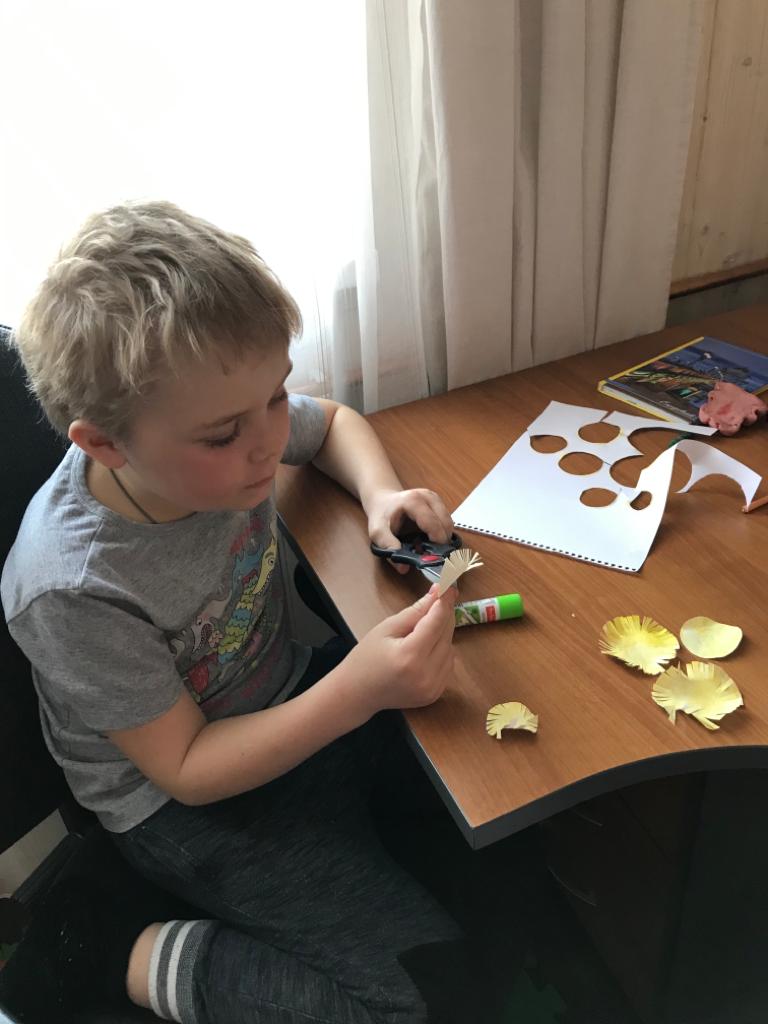 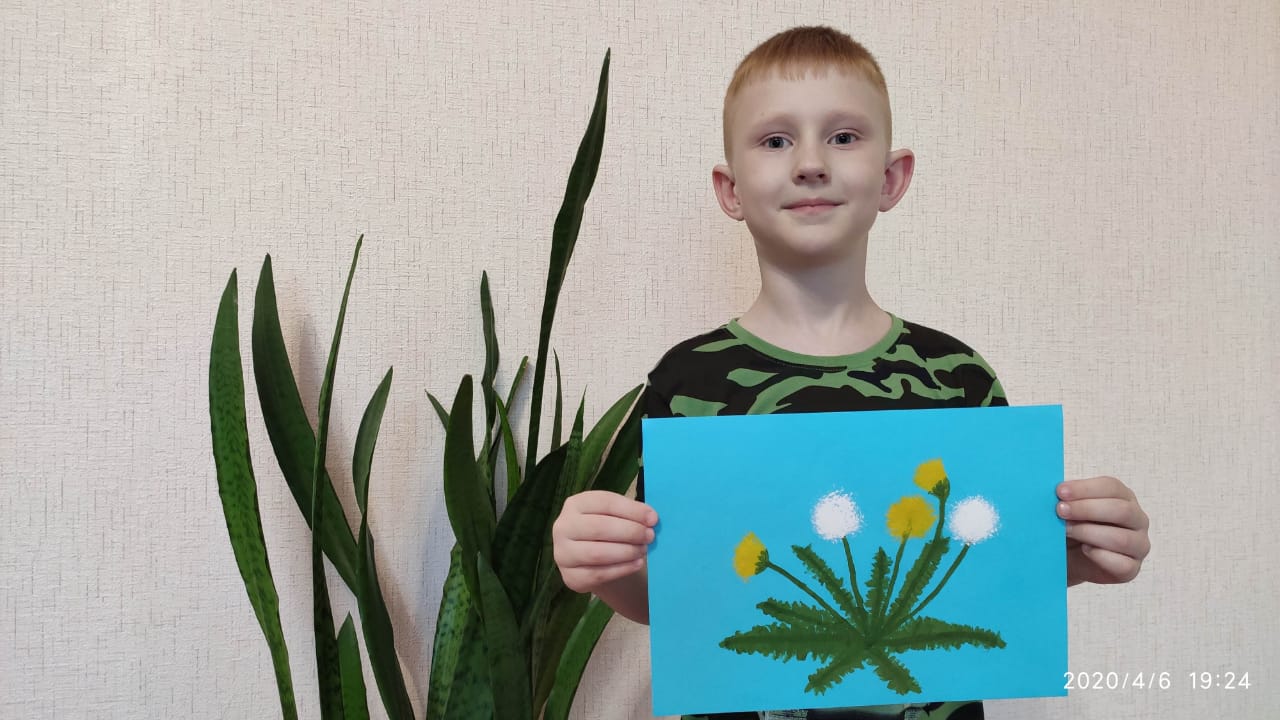 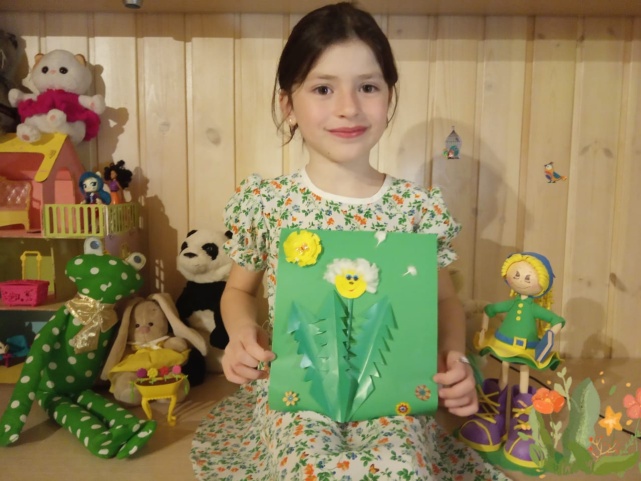 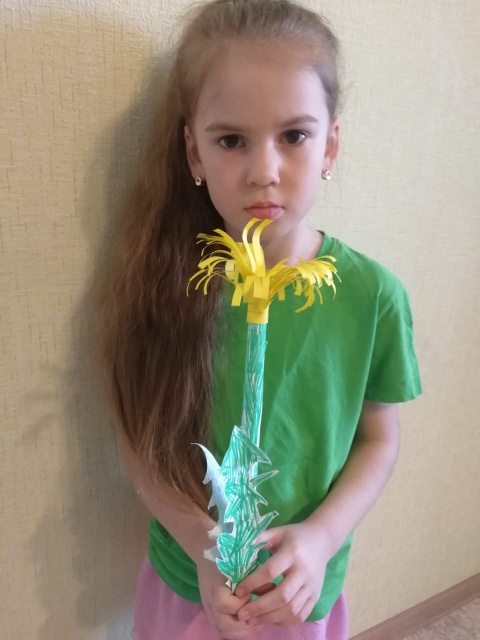 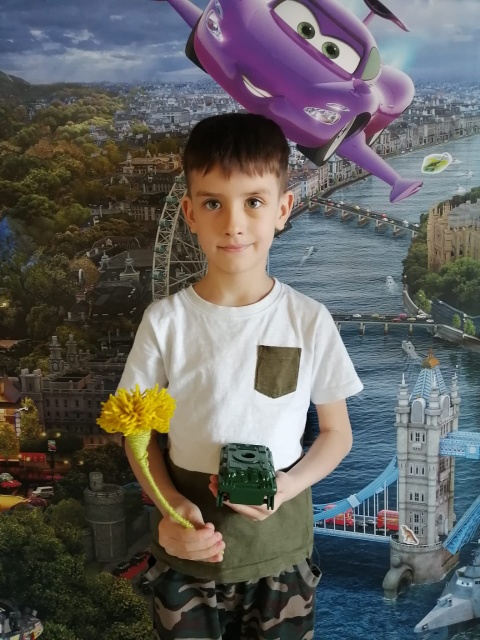 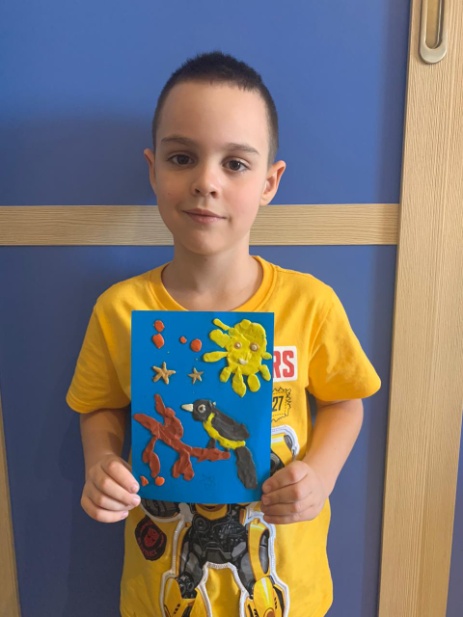 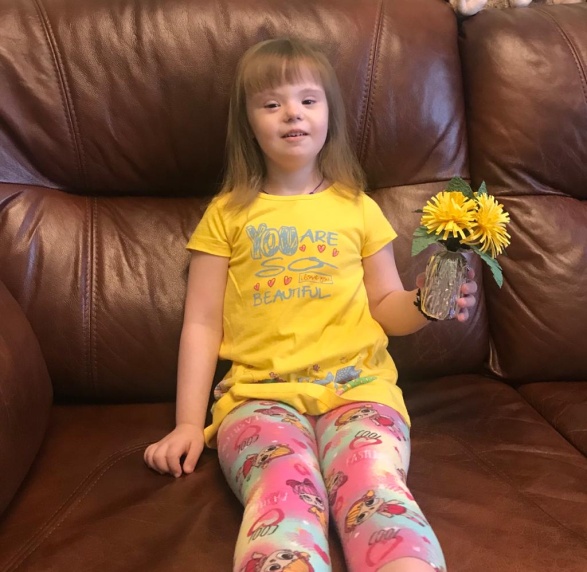 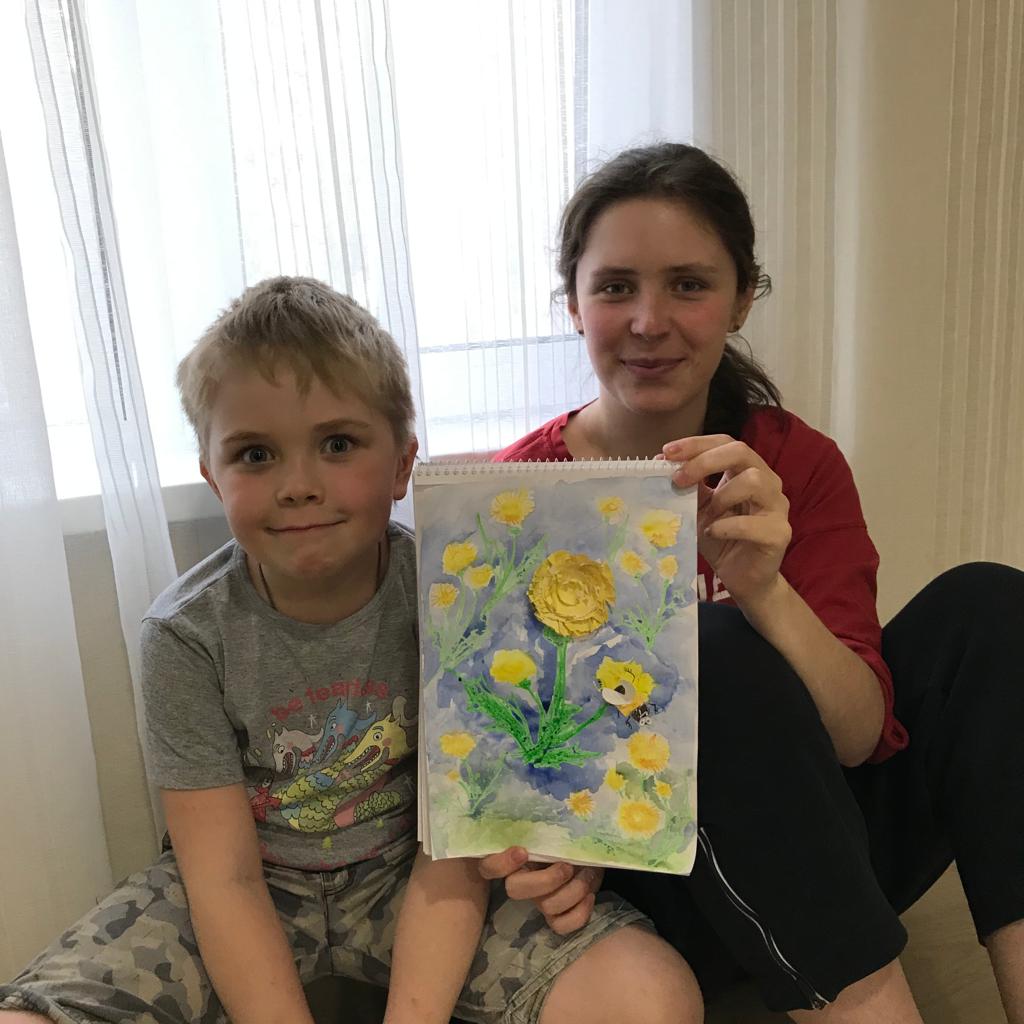 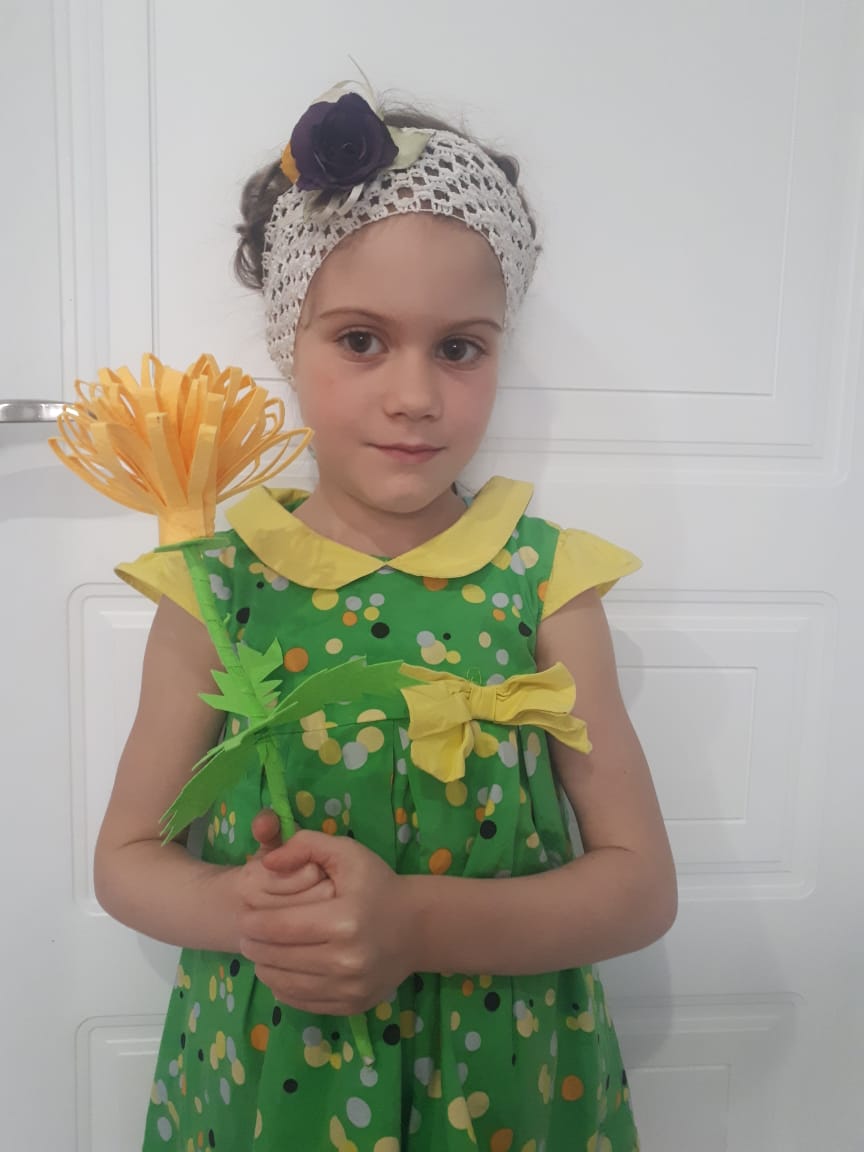 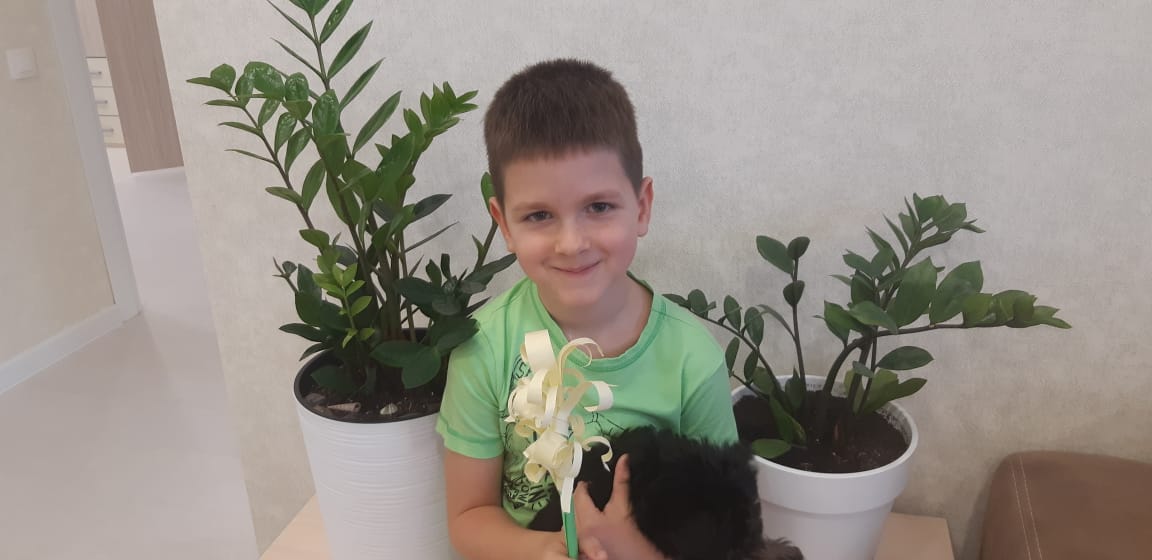